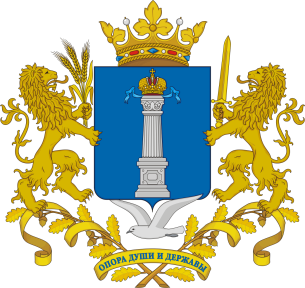 практика реализации инфраструктурных проектов 
с использованием механизмов гчп в здравоохранении 
в Ульяновской области
Реконструкция и эксплуатация  объекта здравоохранения Ульяновской области - помещений радиологического отделения ГУЗ «Областной клинический онкологический диспансер»
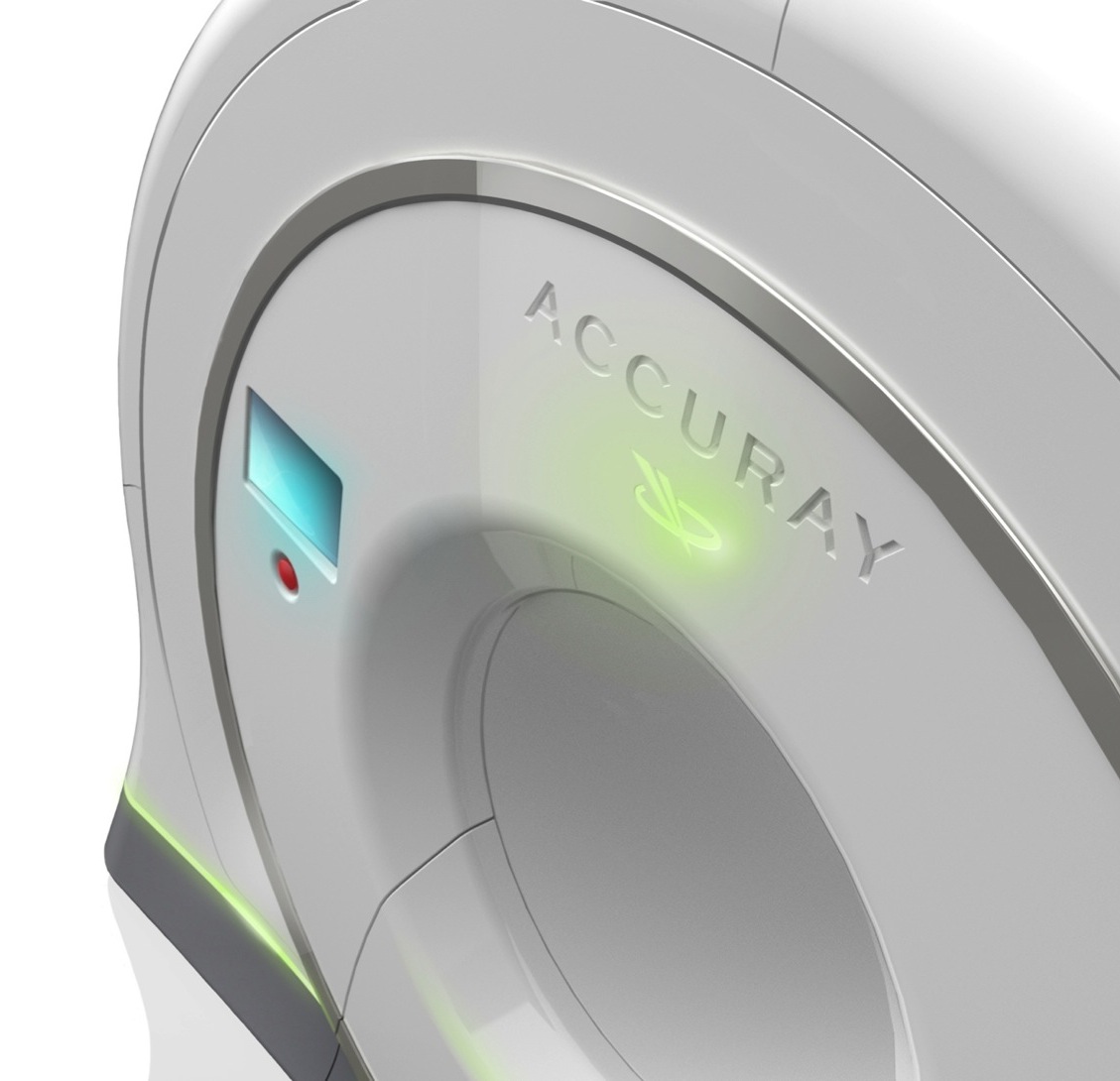 Цели и задачи проекта
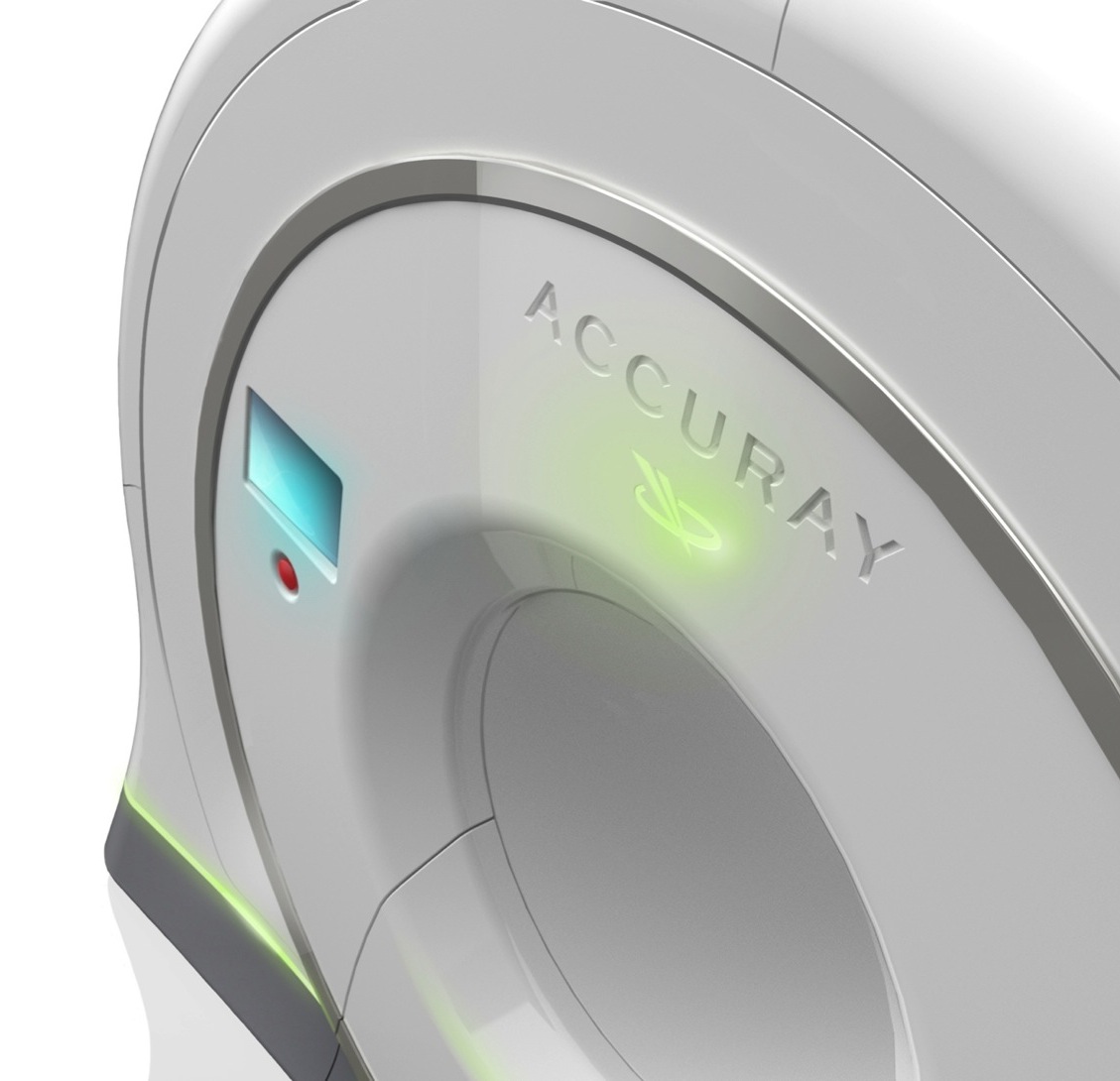 Реализация проекта позволила обеспечить своевременное оказание эффективной медицинской помощи жителям Ульяновска, Ульяновской области и Приволжского федерального округа, а также повысить доступность и качество лечения онкологических больных.
ОСНОВНЫЕ ПАРАМЕТРЫ ПРОЕКТА
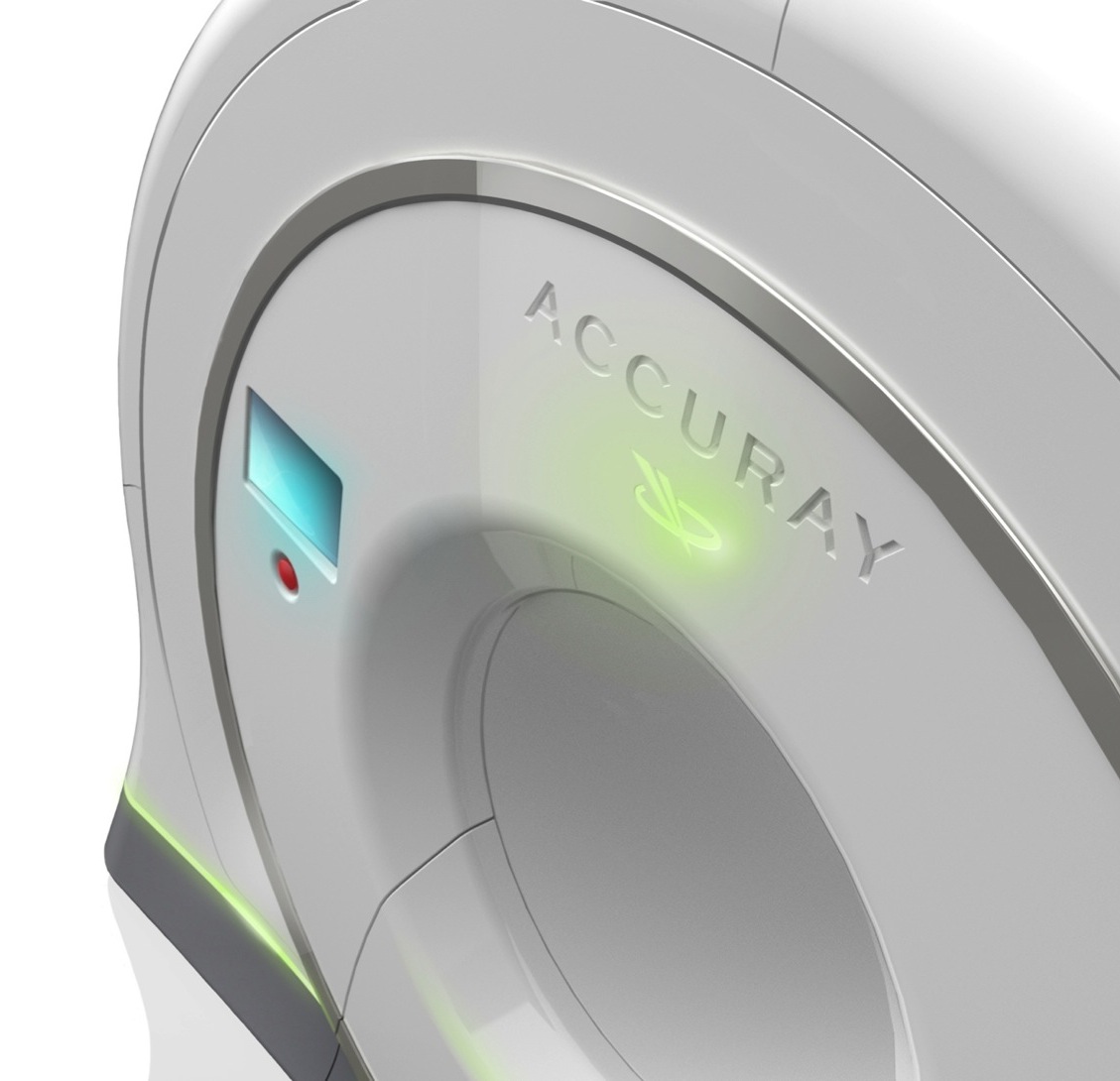 Уникальные технологии для лечения широкого спектра онкологических больных.
В рамках реализации проекта был установлен инновационный линейный ускоритель, созданный на базе томографа с кольцевым Гентри-Томотерапия (TomoTherapy HDА, ACCURAY). Сочетание данных технологий позволяет реализовать уникальную инновационную методику  облучения опухолей любой локализации и размера.
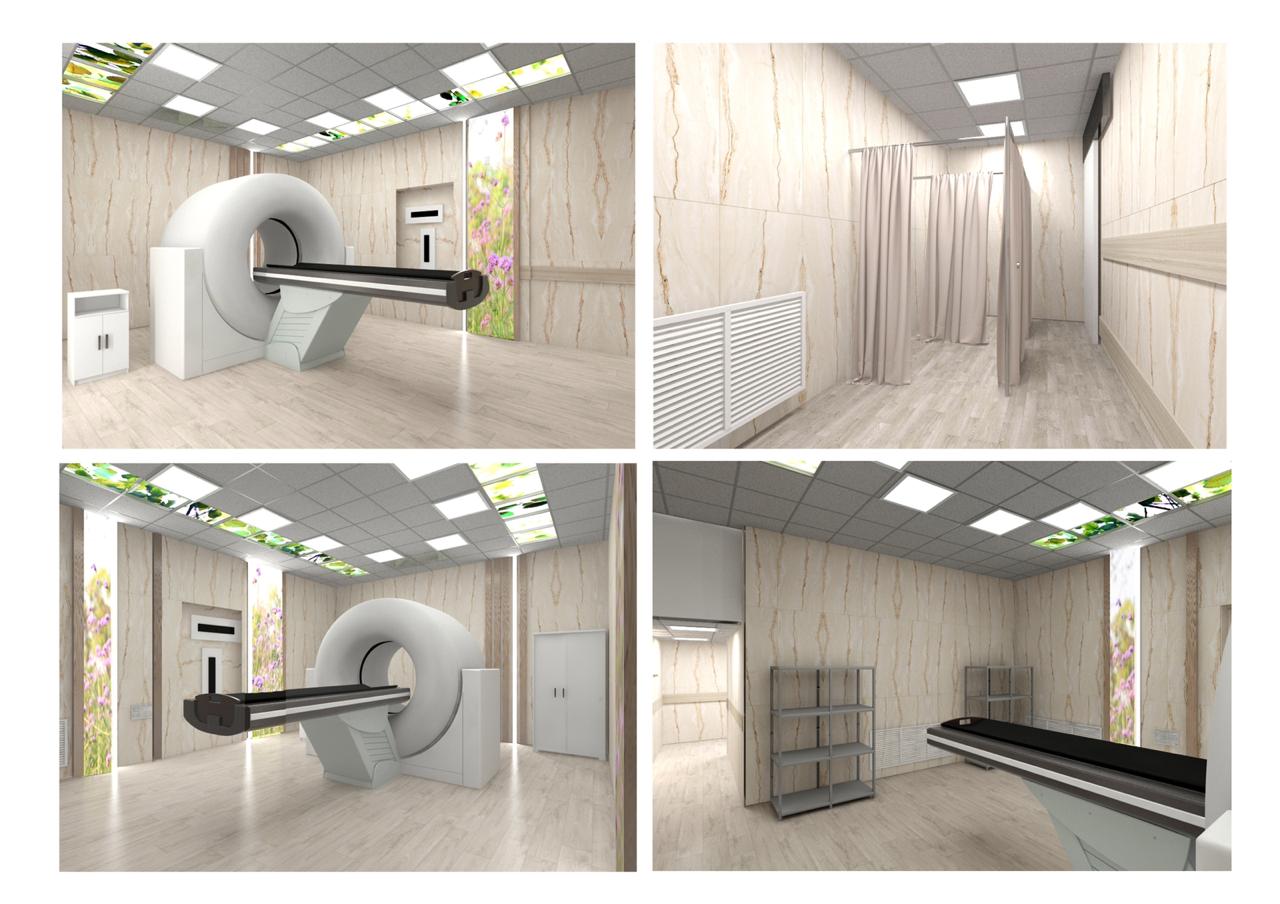 Данное оборудование позволяет:
-  лечить протяжённые опухоли, либо метастазы, расположенные в разных органах;
- адаптировать форму луча под форму опухоли, не выходя за её границы, что исключает воздействие на здоровые органы;
-  обеспечивать контроль лечения пациента без дополнительной лучевой нагрузки;
- осуществлять одновременное облучение с модуляцией интенсивности излучения нескольких мишеней в теле пациента;
- давать повышенную нагрузку на опухоль, что сокращает время пребывания пациента в стационаре.
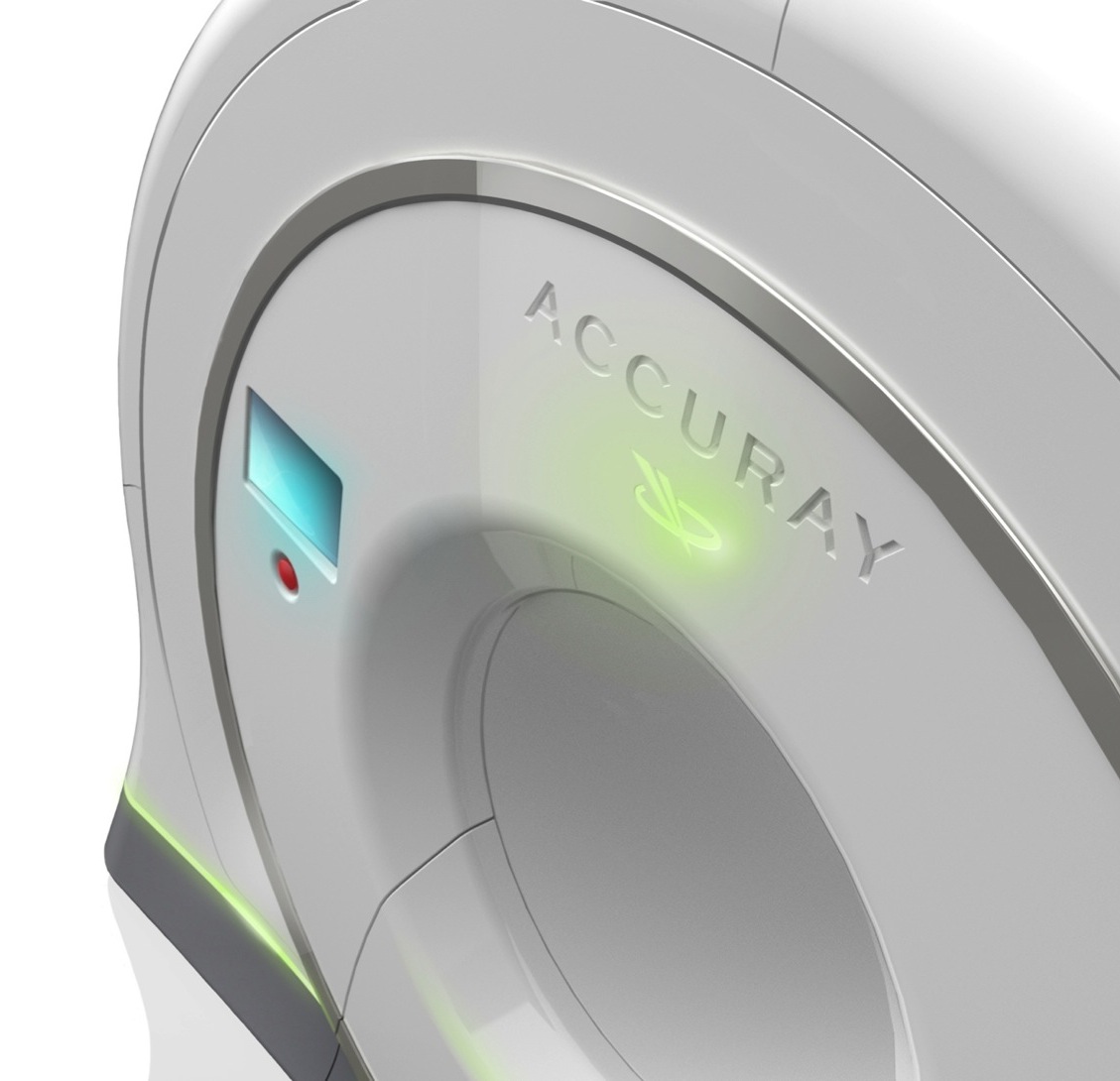 ПОЧЕМУ ТОМОТЕРАПИЯ?
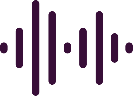 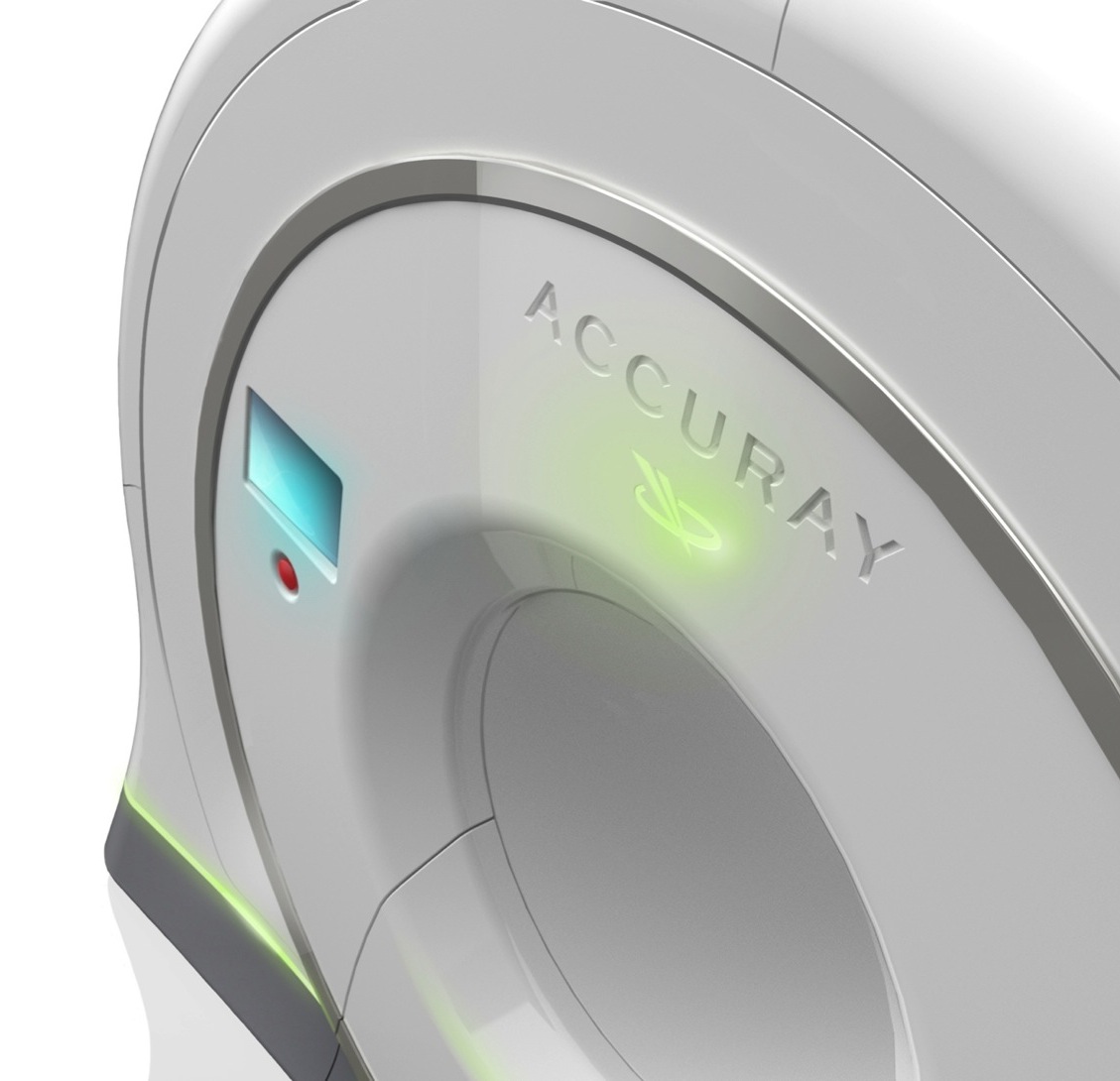 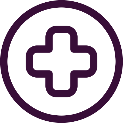 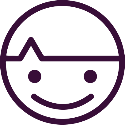 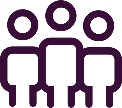 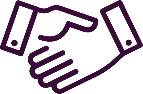 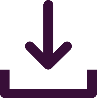 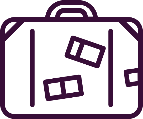 В 2020-2021 году в Ульяновской области планируется заключить 
2 концессионных соглашения в сфере здравоохранения
Проект по созданию и эксплуатации современного многофункционального лечебно-диагностического корпуса на базе ГУЗ «Ульяновский областной клинический центр специализированных видов медицинской помощи им.Е.М.Чучкалова»
общий объем инвестиций в проект составит
 2,5 млрд. руб.
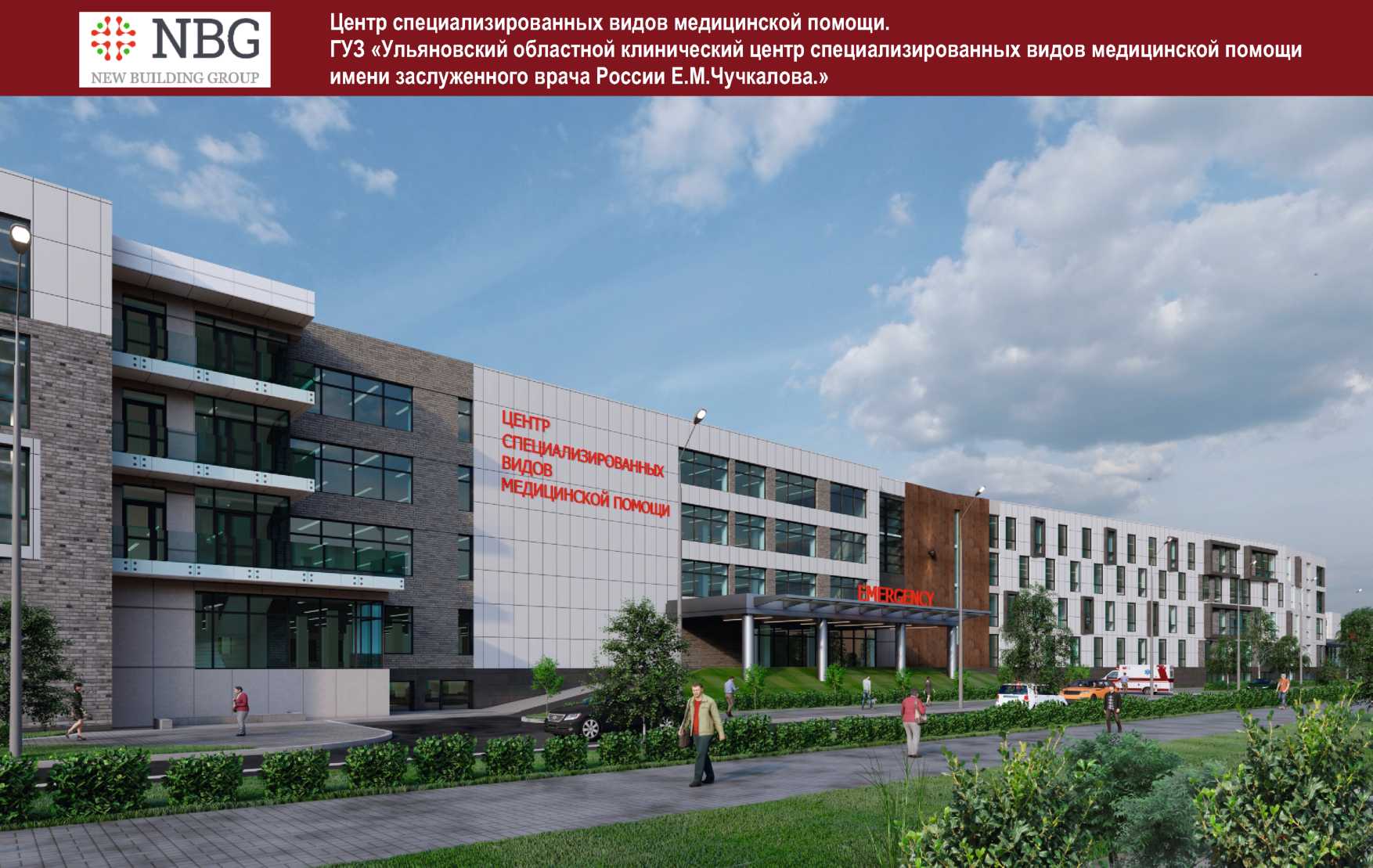 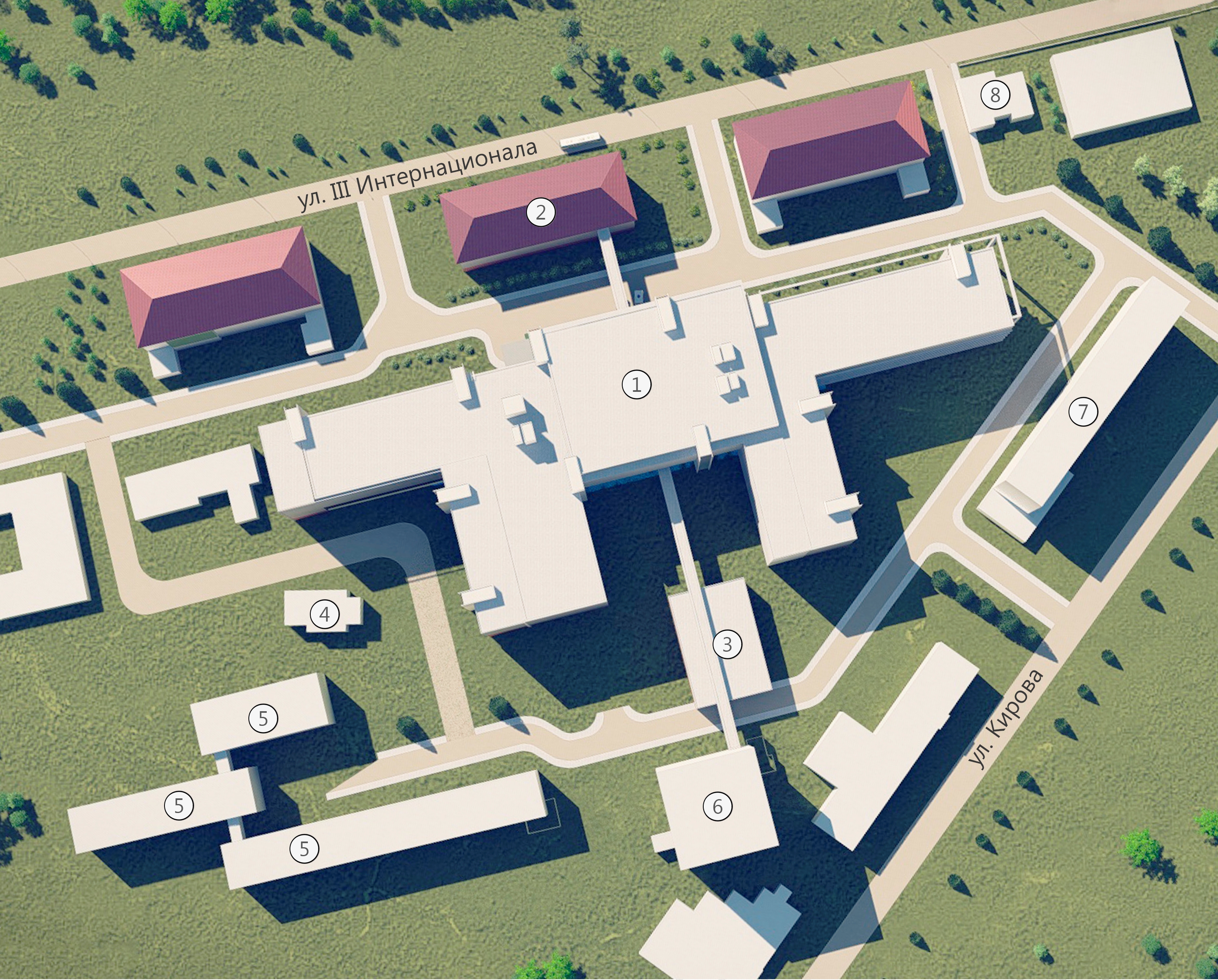 Проект по строительству 
нового лечебного корпуса 
ГУЗ «Ульяновская областная клиническая больница»
- общий объем инвестиций 
в проект свыше 13,0 млрд. руб.
Спасибо за внимание!
Правительство Ульяновской области